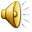 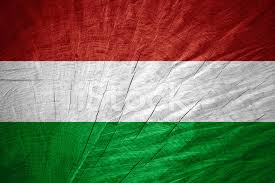 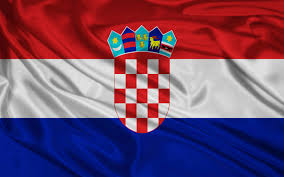 EXPLORE  SİVAS
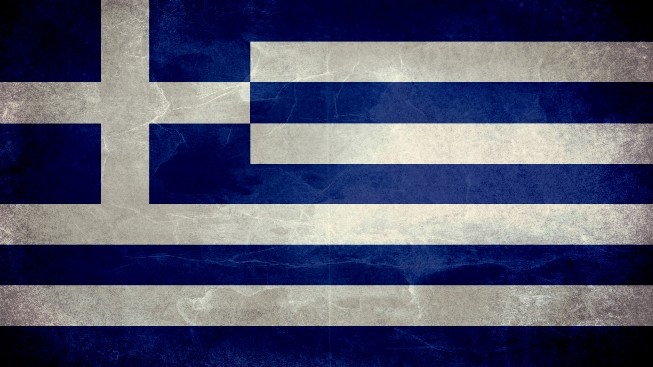 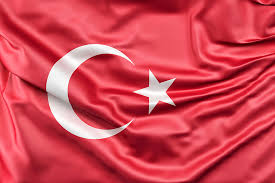 Prepared By
                   Okan Aslantaş                      Georgia Soufleri                                    
                  Nihal Kuzu                            Zsofi Igai
                  Aleyna Dönmez                      Fabijan Lakušic
ATATÜRK CONGRESS AND ETNOGRAPHY MUSEUM
Sivas republıc cıty square
KALE MOSQUE
ATATÜRK’STATUE İN    REPUBLIC SQUARE
ŞİFAİYE MADRASA
Şifaiye madrasa
IN FRONT OF STONE INN
Stone ınn
ABDI AGHA MANSİON
BURUCİYE MADRASAH
THE DOUBLE MİNARET MADRASAH
STONE INN
KURŞUNLU TURKISH BATH
FRUIT AND VEGETABLE MARKET
AHİ EMİR AHMET’S TOMB